Кружковое занятиеТема: «Карманные деньги»
государственное казенное общеобразовательное учреждение                                                         «Специальная (коррекционная) 
школа-интернат»                                                                                    г. Бугуруслана Оренбургской области
Руководитель: Мартьянова Ю.А.
2020 год.
Карманные деньги
Карманные деньги-это сумма денег на текущие, ежедневные расходы.
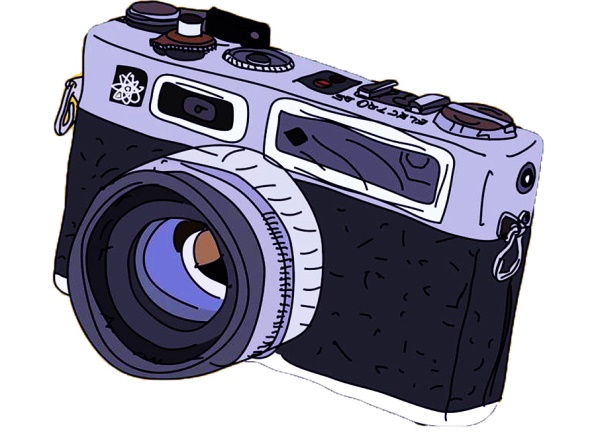 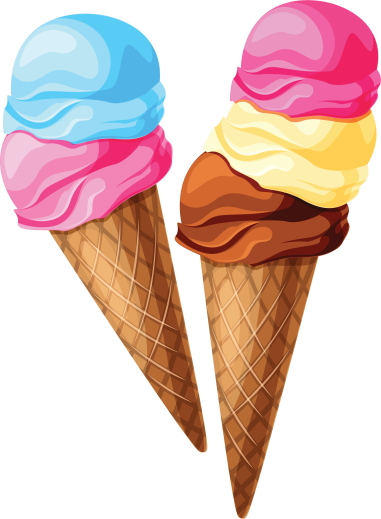 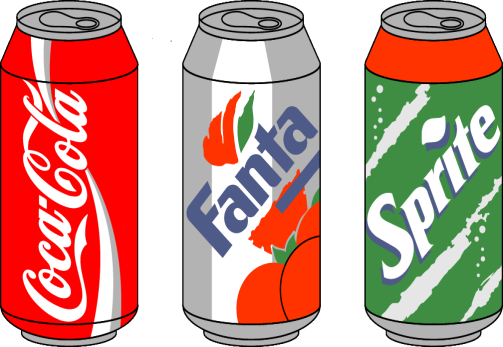 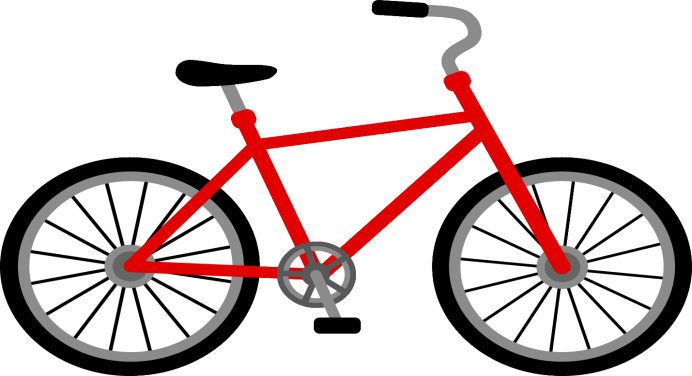 ЗаданиеНарисуй, на что бы ты хотел потратить свои карманные деньги?
Правила пользования карманными деньгами
Правило 1 Посоветуйтесь с родителями, как и на что вы собираетесь потратить    свои карманные деньги.
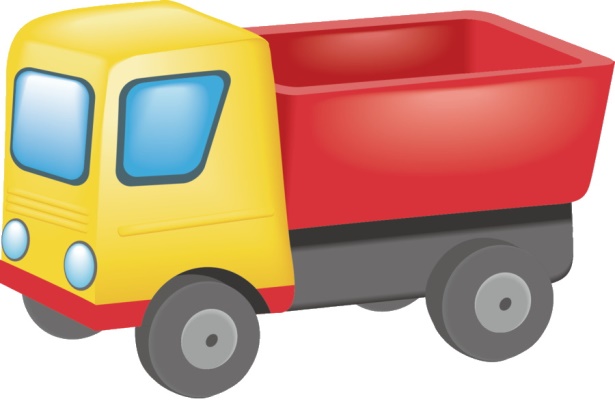 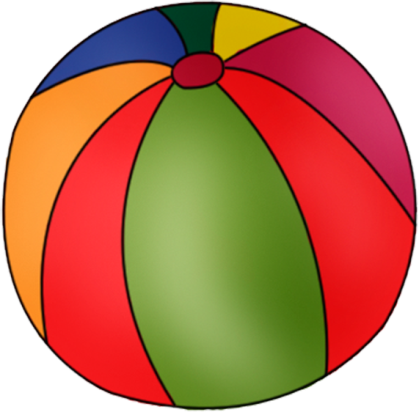 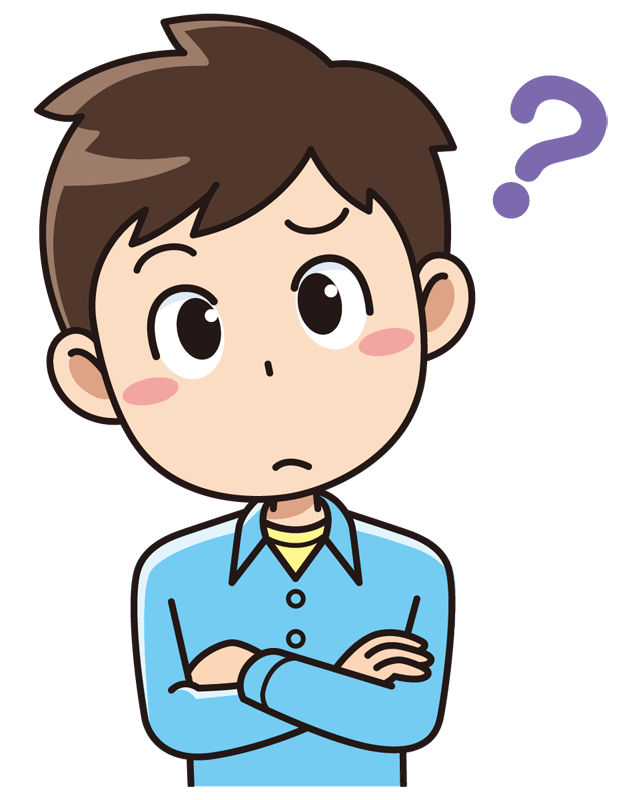 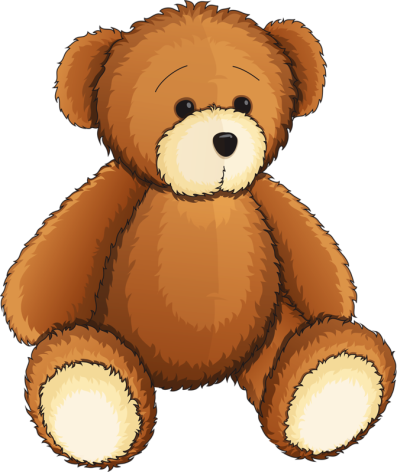 Правило 2 Карманные деньги желательно разделить на три части:
на отложить
на потратить
на отдать
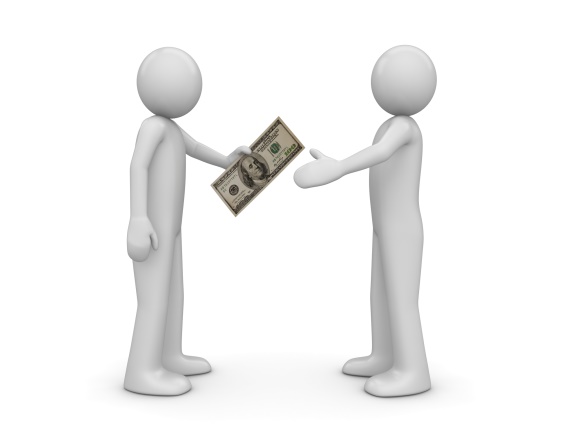 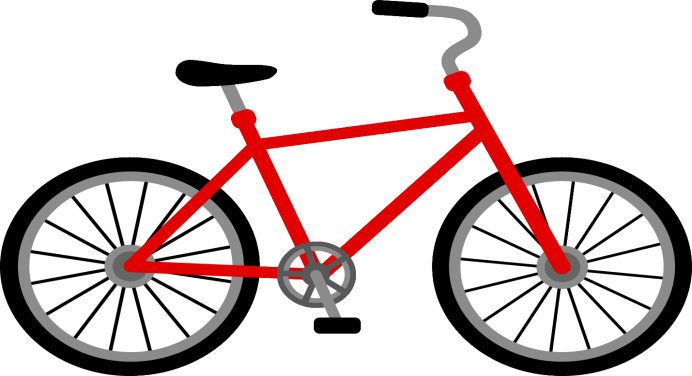 На потратить
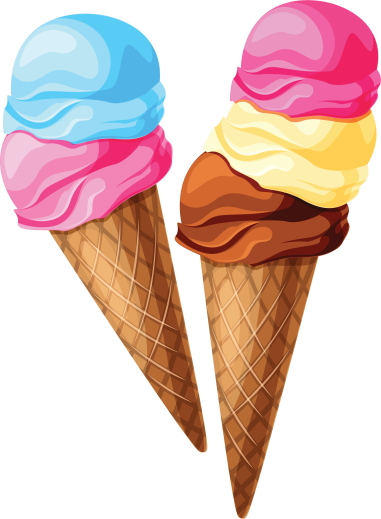 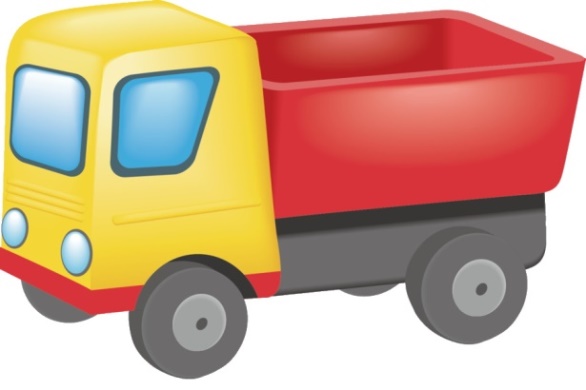 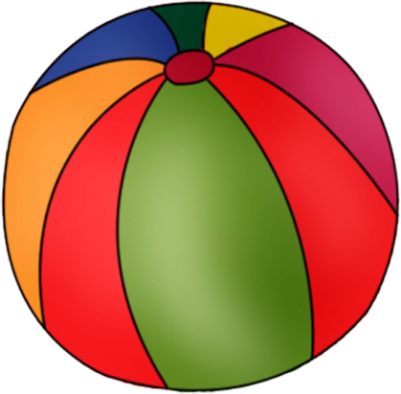 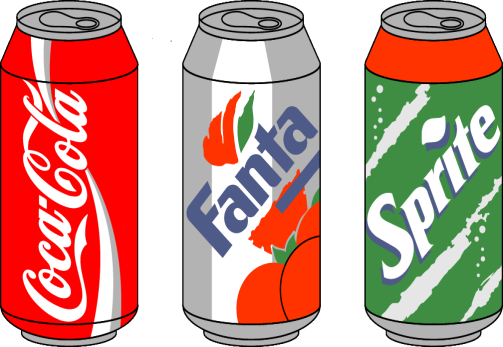 На отложить
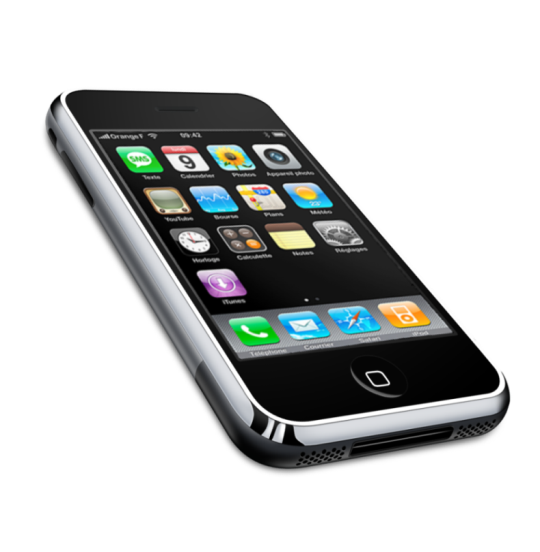 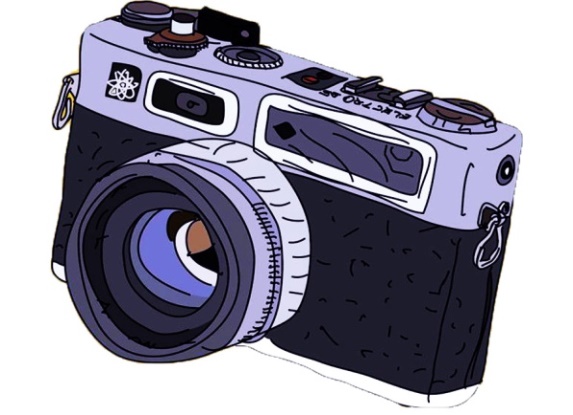 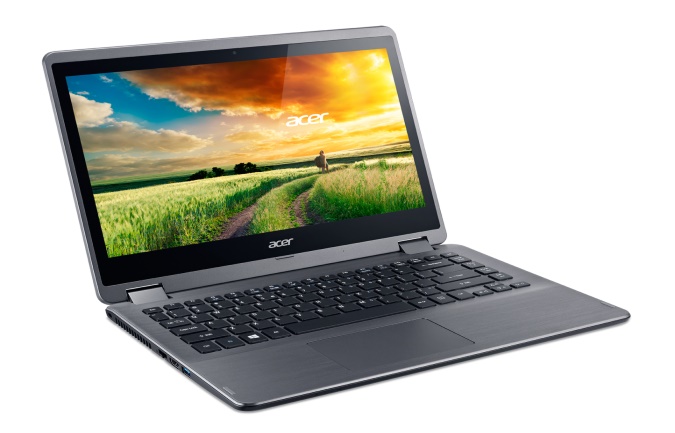 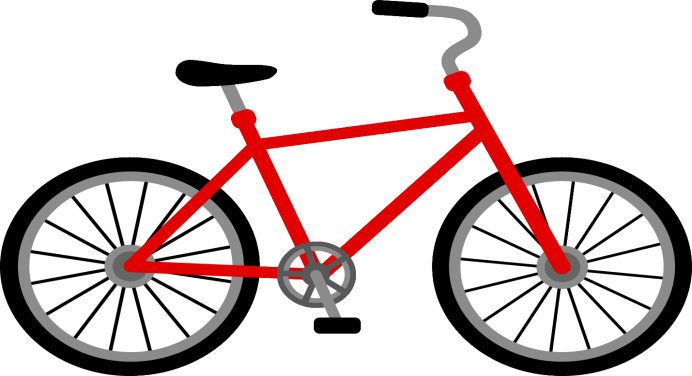 На отдать
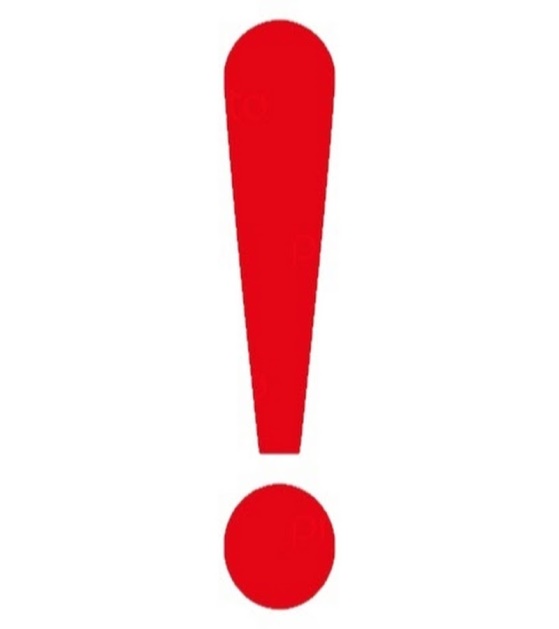 Долги надо отдавать!
Хранение карманных денег
Кошелёк                                                                      Копилка



                                                                Банк
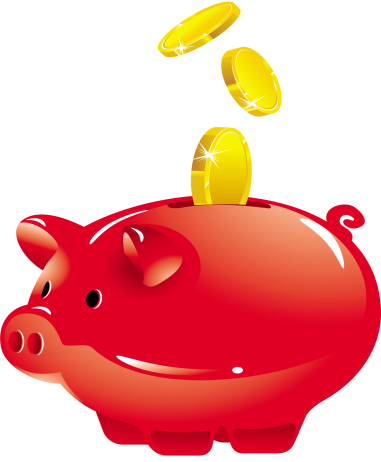 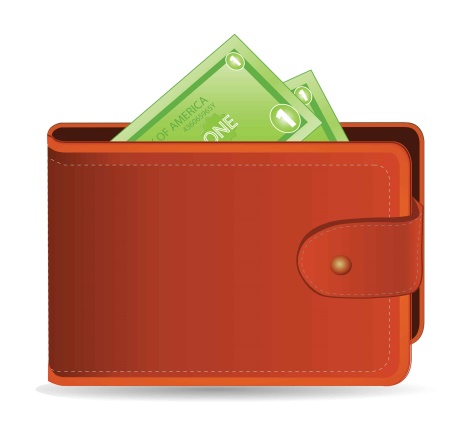 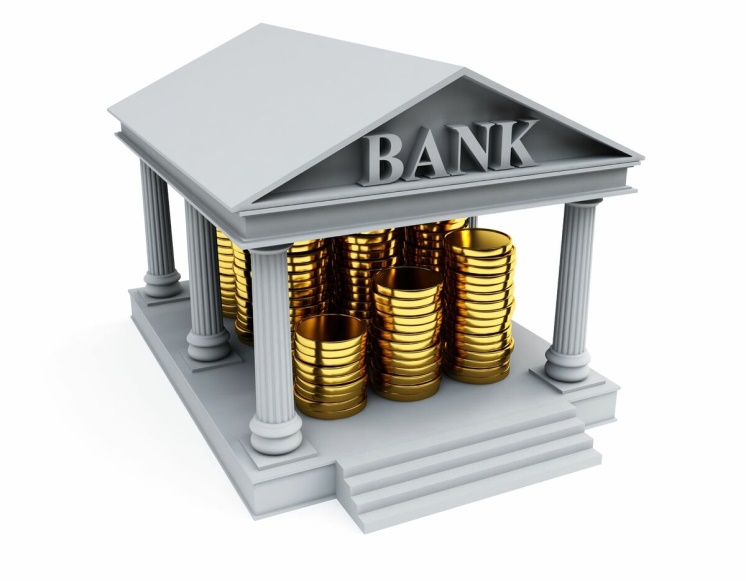 Полезные советы:как сэкономить карманные деньги.
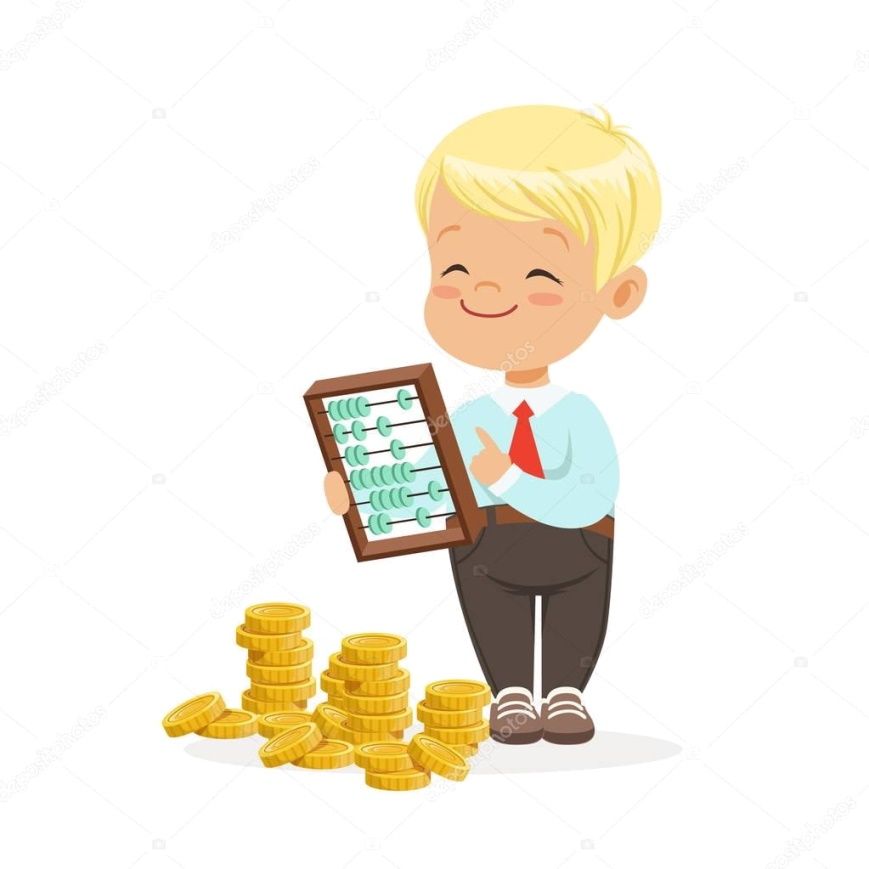 Исключи бессмысленные траты.
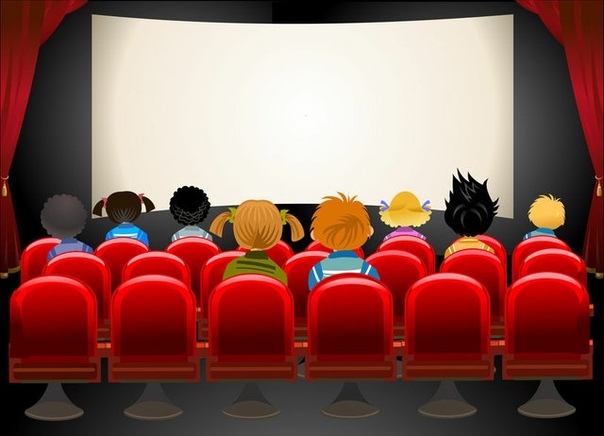 Не трать деньги на то, что не     принесет ни пользы, ни удовольствия
Не ходи в кино за компанию, хотя фильм не интересный.
Ограничь покупку всяких мелочей и сладостей.
Посчитай, сколько денег уходит на подобные покупки.
Не покупай шоколадки, чипсы, газировку на все карманные деньги.
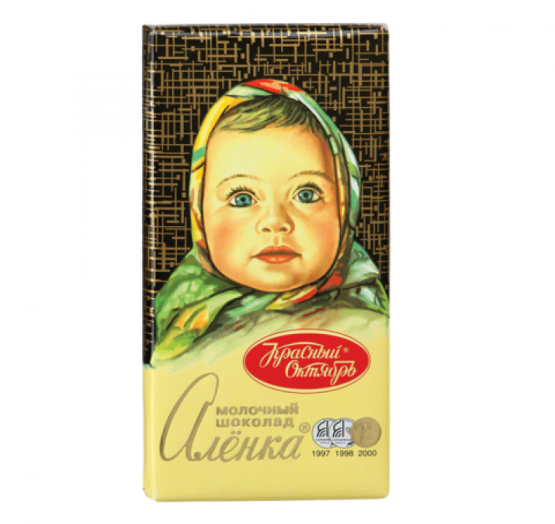 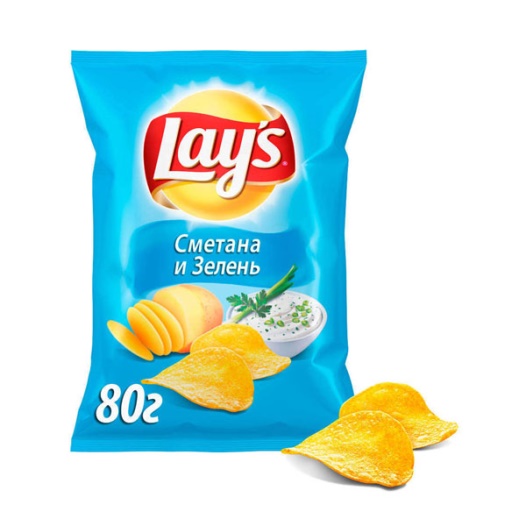 Ограничь расходы на общественный транспорт.
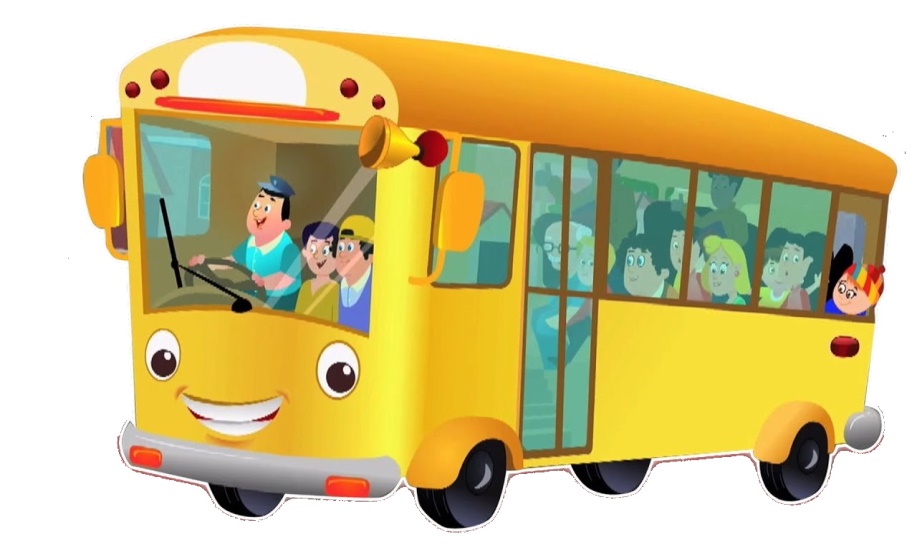 Прогуляться и сэкономить, если до цели 1-2 остановки.
Реже передвигайся на       общественном транспорте.
Храни карманные деньги правильно.
Не держи деньги на виду, там, где их легко взять.
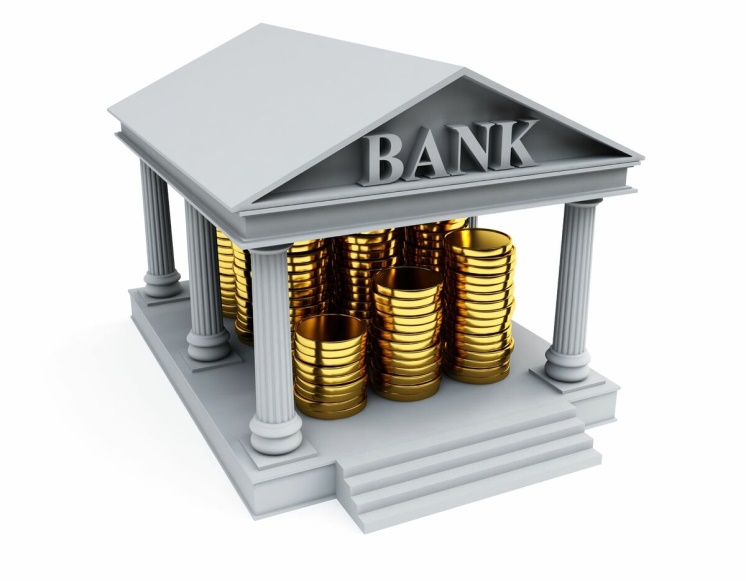 Храни деньги в копилке, а ещё лучше в банке.
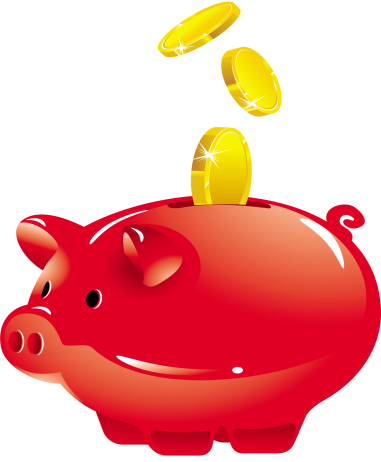 Задание: ответь на вопрос и заполни таблицу.
Подведём итоги:
1. Карманные деньги - это не большая сумма денег на личные, текущие и ежедневные расходы.

2. Соблюдай правила правильного и рационального использования карманных денег.

3. Соблюдай правила хранения карманных денег.

4. Следуй советам экономии карманных денег.
Эти знания и умения помогут вам во взрослой жизни.
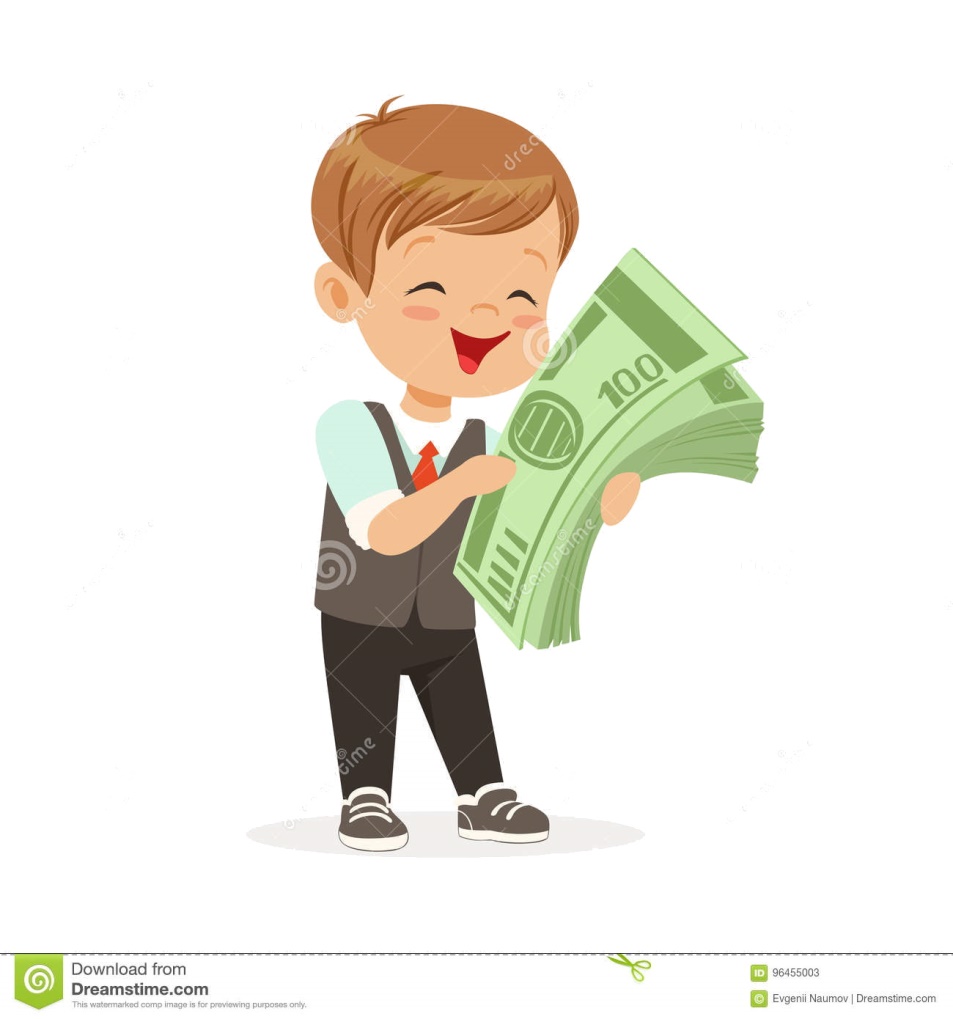 Список использованной литературы и интернет ресурсов:
https://fincult.info/
https://iklife.ru/finansy/uroki-po-finansovoj-gramotnosti.html
https://dni-fg.ru/list
https://vashifinancy.ru/for-smi/press/news/onlayn-resursy-po-teme-finansovoy-gramotnosti-/
https://yandex.ru/video/search?text=финанс%20грамотность%20онлайн%20уроки&path=wizard&parent-reqid=1605552624086758-1682910700754997638100275-production-app-host-sas-web-yp-111&wiz_type=vital
https://www.yaklass.ru/p/osnovy-finansovoj-gramotnosti
https://www.youtube.com/watch?v=0zgKe0ssNpY
https://www.youtube.com/playlist?list=PLYjQr8vff1JxA3J1Oz-jLqD3Aow-pdz-i